ИСТОРИЯ
5
класс
Тема урока:   «ИСТОРИЯ КАРТЫ

 МИРА».
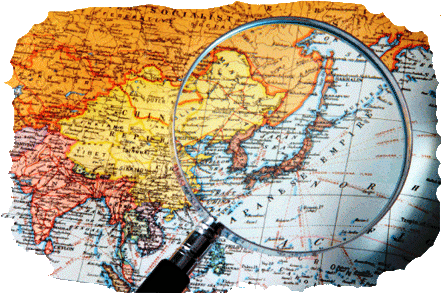 ПЛАН
РАННИЕ КАРТЫ
СОЗДАНИЕ ГЛОБУСА
СОВРЕМЕННЫЕ КАРТЫ
АТЛАСЫ
КАРТА
Существуют науки, которые невозможно изучать без карт. Это история и география
«… карта несравненно более определенная и точная вещь, чем человеческая речь устная или письменная».       Н.Н.Баранский.
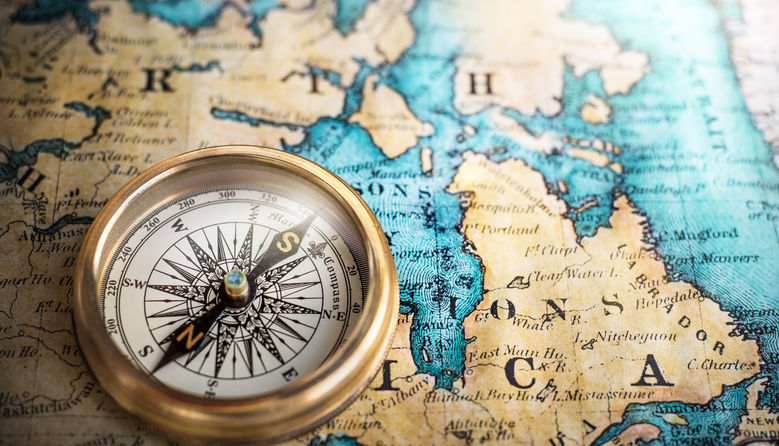 ПРЕДСТАВЛЕНИЕ О ДРЕВНЕМ МИРЕ
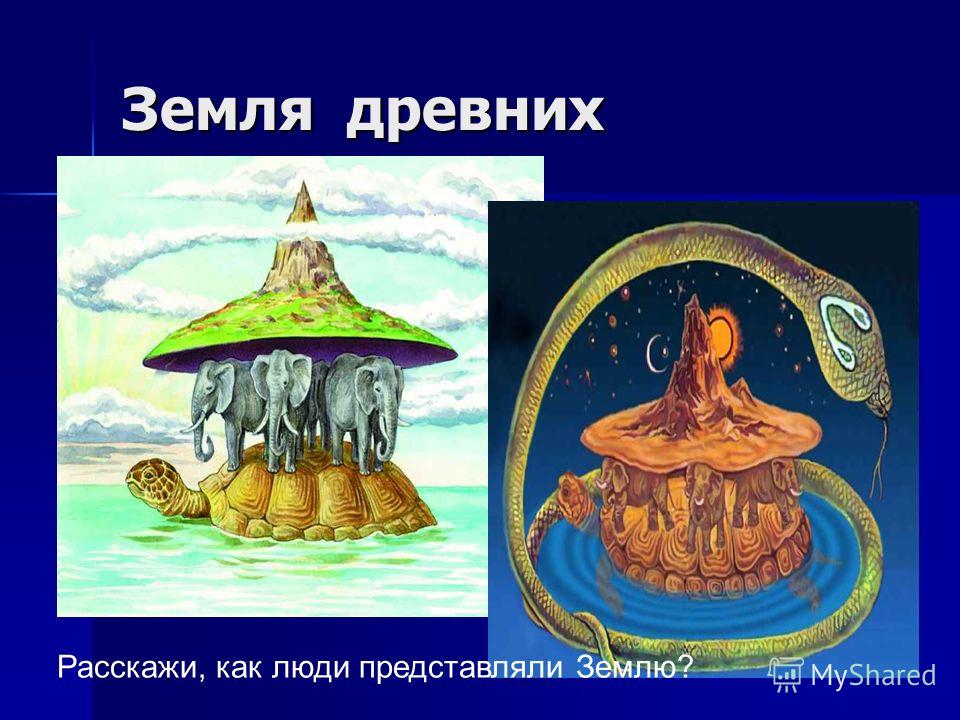 Земля – 
плоский круг,
 окруженный 
водой.
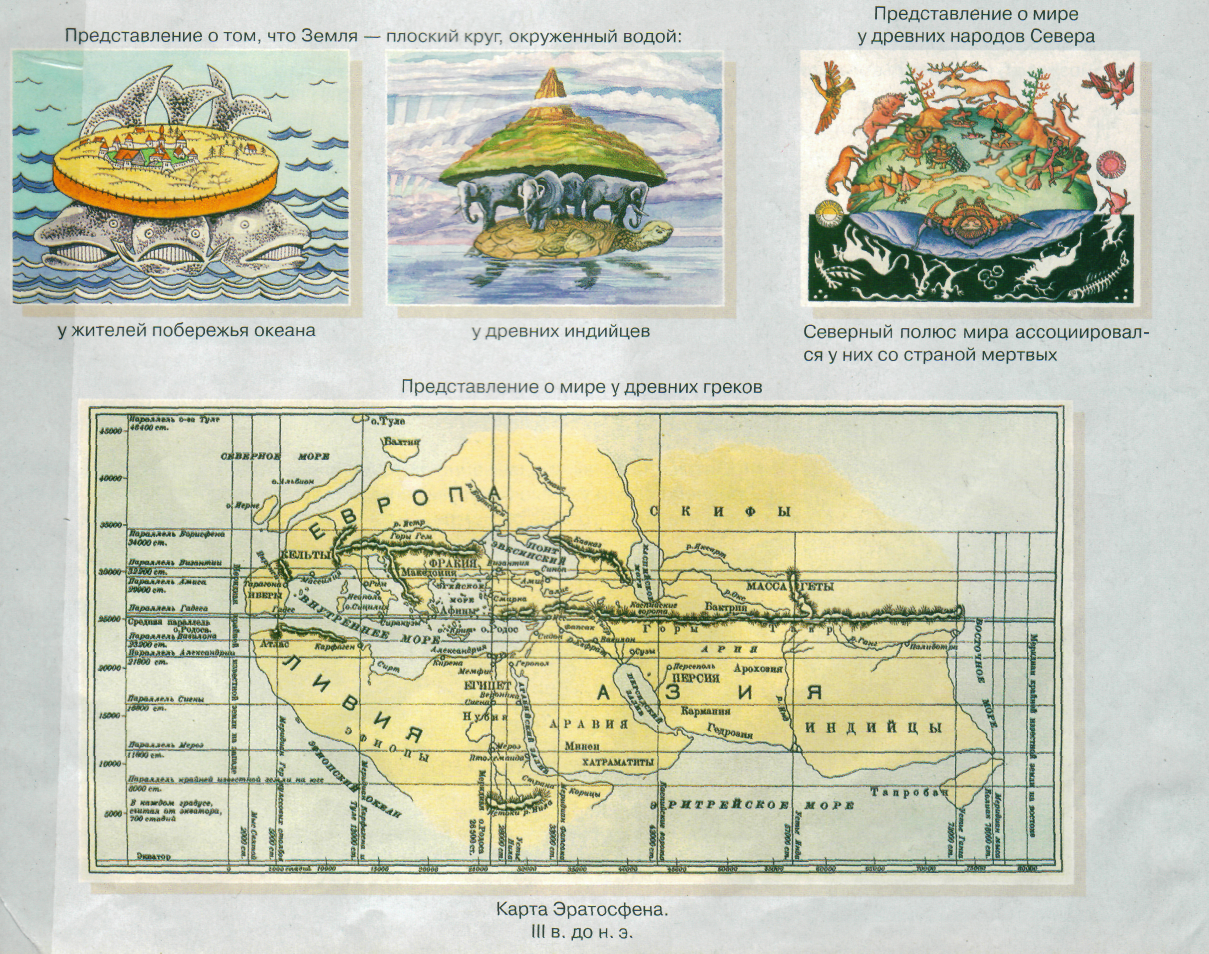 ПРЕДСТАВЛЕНИЕ О МИРЕ У ДРЕВНИХ ГРЕКОВ
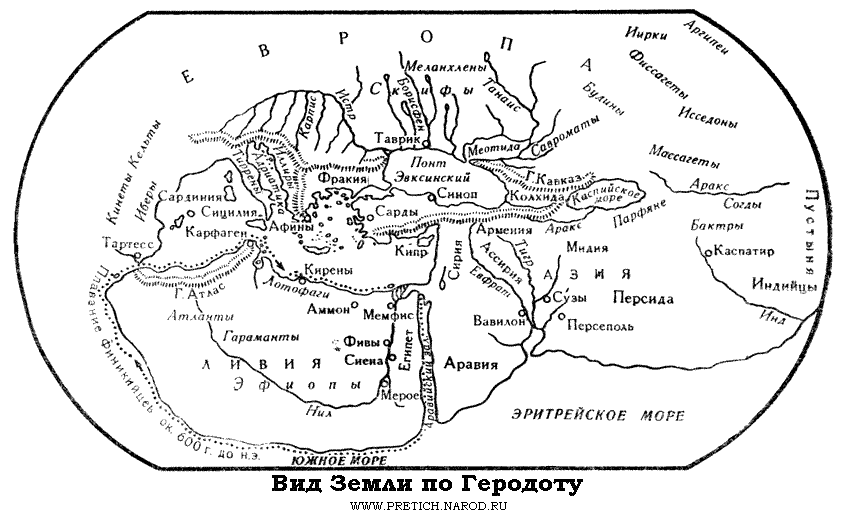 ПЕРВЫЕ КАРТОГРАФИЧЕСКИЕ ИЗОБРАЖЕНИЯ
Трудно определить, когда появились первые картографические изображения.  Среди археологических находок на всех континентах можно увидеть примитивные рисунки местности, сделанные на камнях, костяных пластинках, бересте, дереве, возраст которых ученые определяют примерно в 15 тысяч лет.
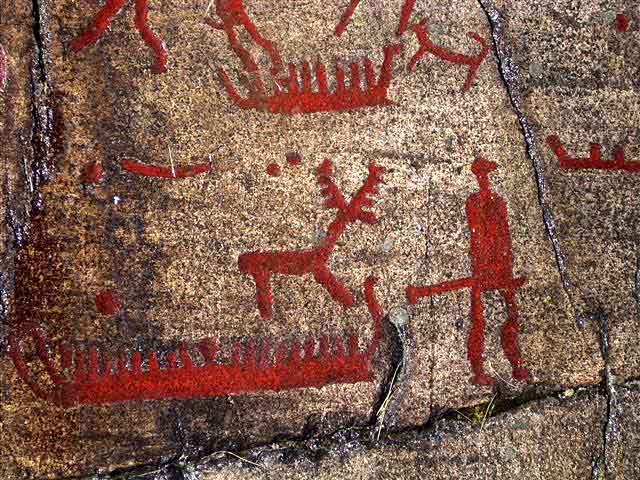 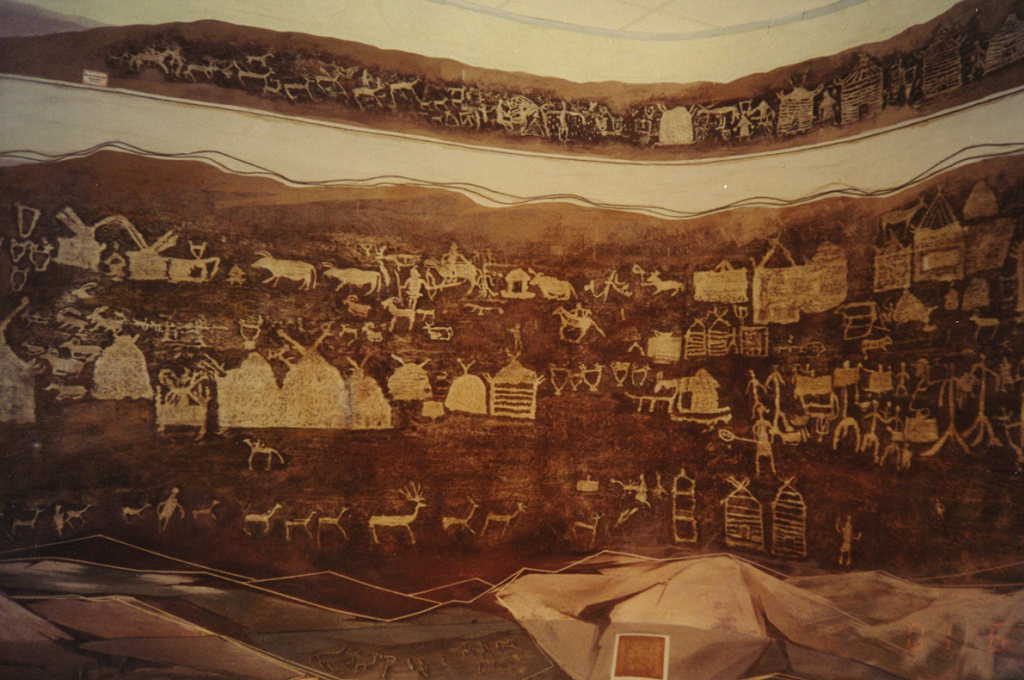 ПЕРВЫЕ КАРТОГРАФИЧЕСКИЕ ИЗОБРАЖЕНИЯ
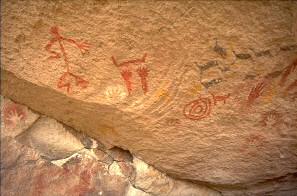 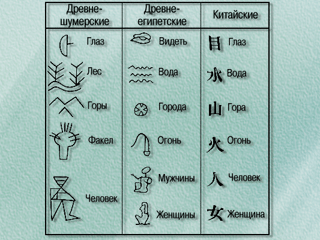 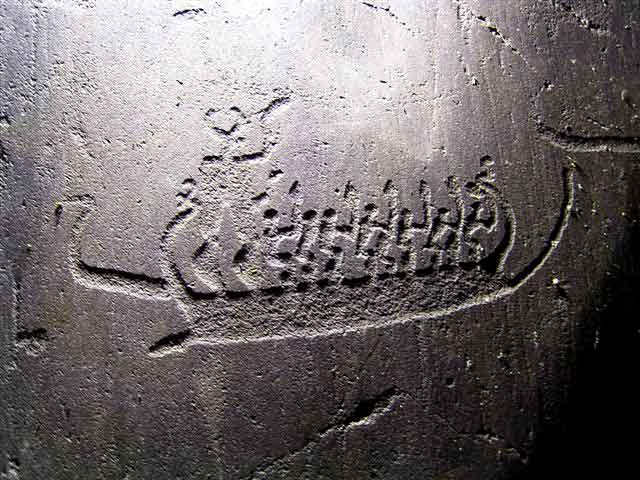 Простейшие рисунки были известны уже в первобытном обществе.
КАРТЫ   ДРЕВНЕГО МИРА
Создатель эпических поэм “Одиссея” и “Иллиада” древнегреческий поэт Гомер прекрасно знал окружающий его мир.  
И в своих книгах дал подробное описание стран, прилегающих к Эгейскому морю.
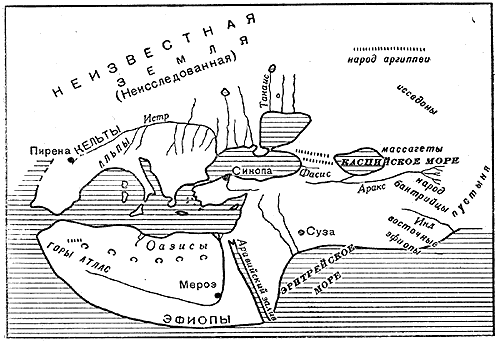 КАРТЫ   ДРЕВНЕГО МИРА
Известный древнегреческий ученый Геродот, писал:
 “Смешно глядеть, как из множества составителей землеописаний ни один не показал Земли толково”.
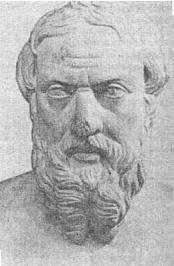 КАРТЫ   ДРЕВНЕГО МИРА
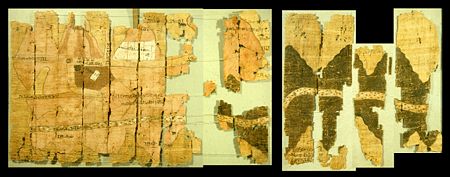 Туринская папирусная карта — древнейшая бумажная карта в мире созданная свыше 4000 лет тому назад карта   в Египте.
КАРТЫ   ДРЕВНЕГО МИРА
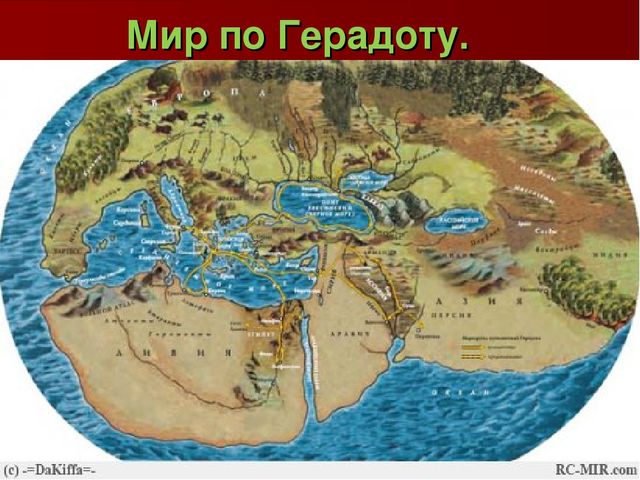 Геродот  представлял себе Землю так же,                      как и Гомер, в виде выпуклого диска, вытянутого                                  с запада на восток и окруженного океаном.
ПЕРВАЯ ГЕОГРАФИЧЕСКАЯ КАРТА
ПЕРВАЯ ГЕОГРАФИЧЕСКАЯ КАРТА
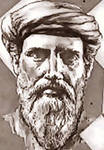 Эратосфен определил размеры Земли, разработал способ построения карты, создал первый систематический труд, в котором выделил территории, отличающиеся друг от друга природными условиями.
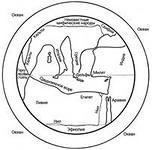 ПЕРВАЯ ГЕОГРАФИЧЕСКАЯ КАРТА
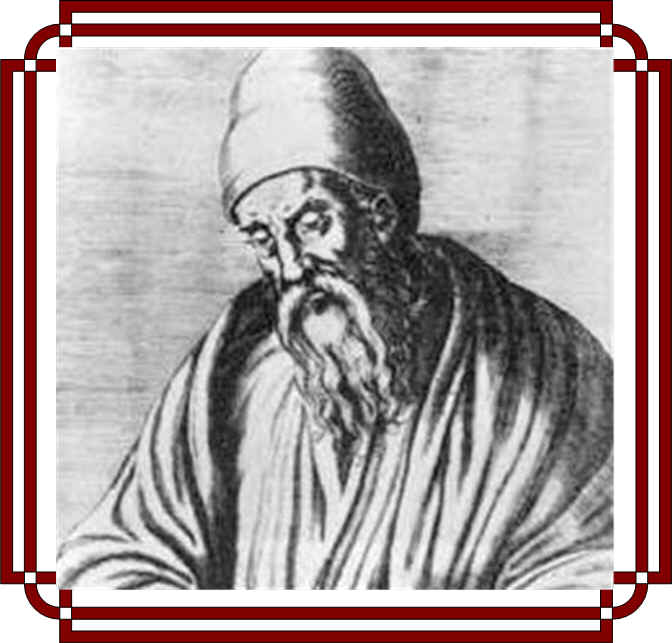 Карта Эратосфена была первой картой известного к тому времени мира, составленной                            с учетом шарообразности Земли.                                      Ею пользовались до конца I века н.э..
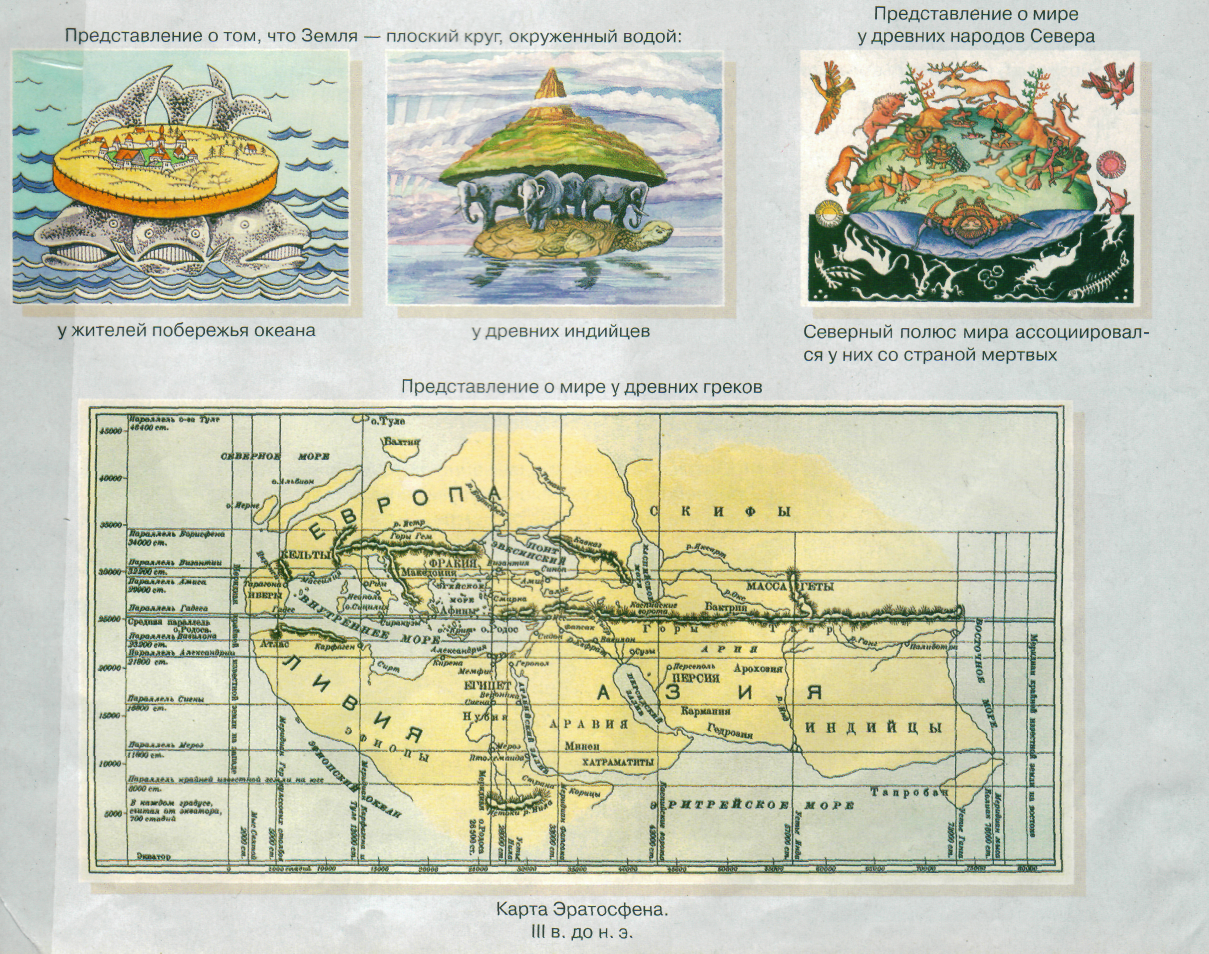 ПЕРВАЯ ГЕОГРАФИЧЕСКАЯ КАРТА
Гиппарх развил учение о широте и долготе,  разработал первые картографические проекции.
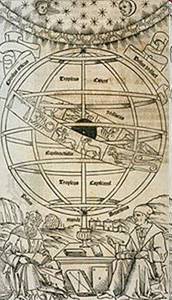 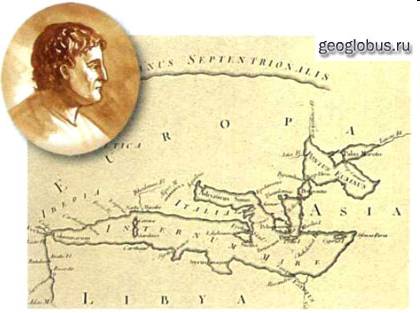 ГЕОГРАФИЧЕСКАЯ КАРТА ПТОЛЕМЕЯ
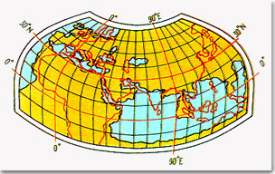 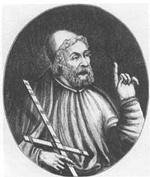 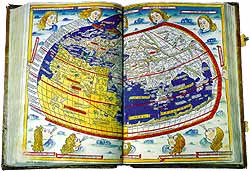 Птолемей написал труд «География».                        К  нему  было приложено 27 карт,  среди которых имеется подробная карта всей Земли, созданная в особой проекции, известной под названием «проекции Птолемея». На карте Птолемея изображены  3 части Света – Европа, Азия и Африка (Ливия)…
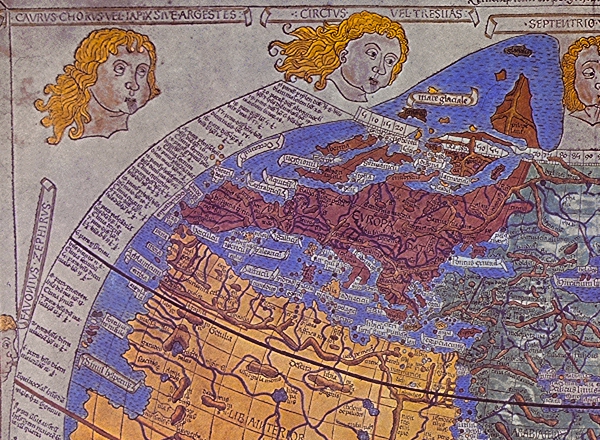 ГЕОГРАФИЧЕСКАЯ КАРТА БЕРУНИ
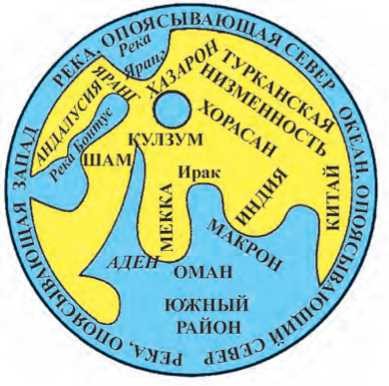 Очень важными для своего времени  были карты созданные нашими великими предками учеными – энциклопедистами  Мухаммадом                        аль-Хорезми,                       Абу Райханом  Беруни и Махмудом Кашгари.
Карта Абу Райхана Беруни
Фильм (2м.10с) из истории карты
КАРТА СРЕДНЕВЕКОВЬЯ
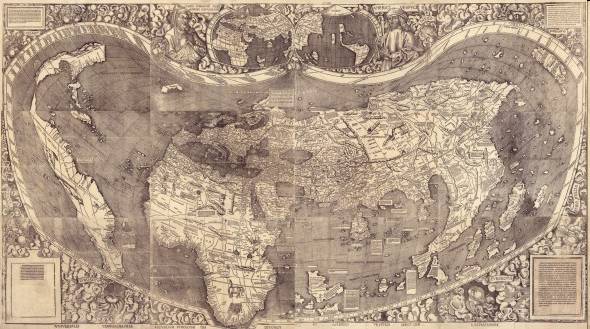 Первая карта мира с изображением Америки.
ДОРОЖНЫЕ КАРТЫ
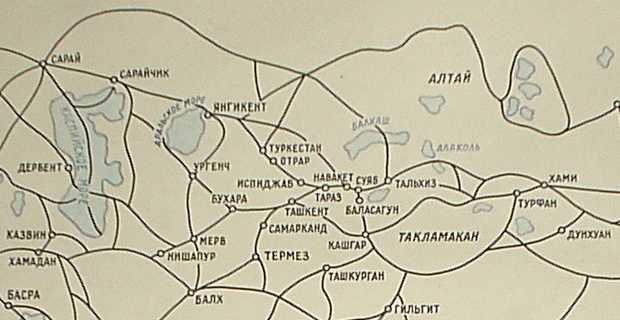 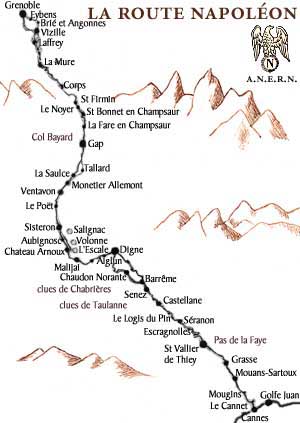 В древнем мире создавались карты, предназначенные для военных кампаний. Назначение дорожной карты - указывать путь. На этих картах искажены расстояния между населенными пунктами, нет масштаба. Дорожные карты очень хорошо служили практическим нуждам.  Несмотря на все недостатки,  замечательный памятник древней картографии.
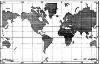 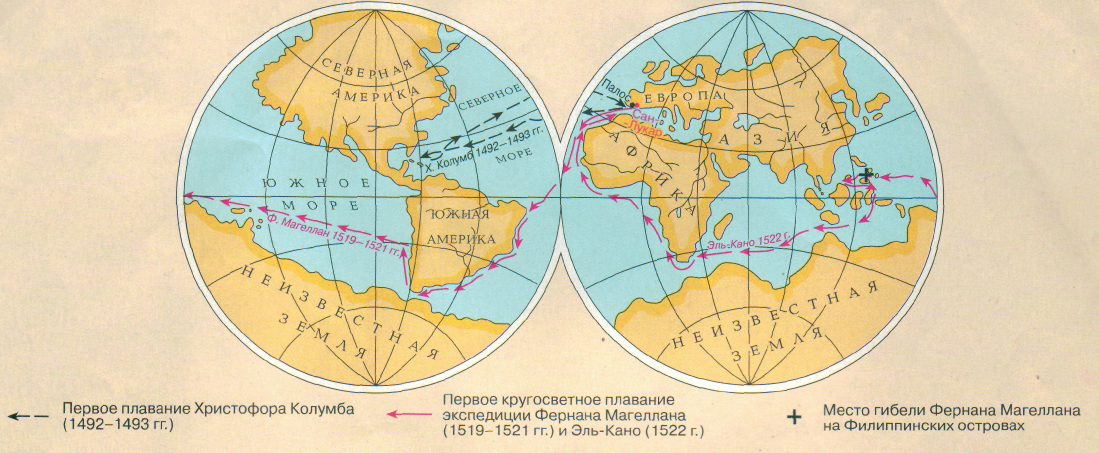 Герард Меркатор  составил карты всего земного шара, уникальные для своего времени по мастерству исполнения и научной ценности. Он  назвал собрание карт АТЛАСОМ.  С тех пор собрания карт называются атласами.
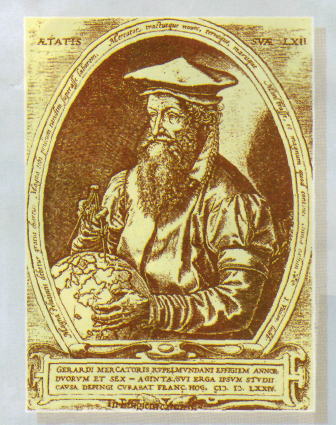 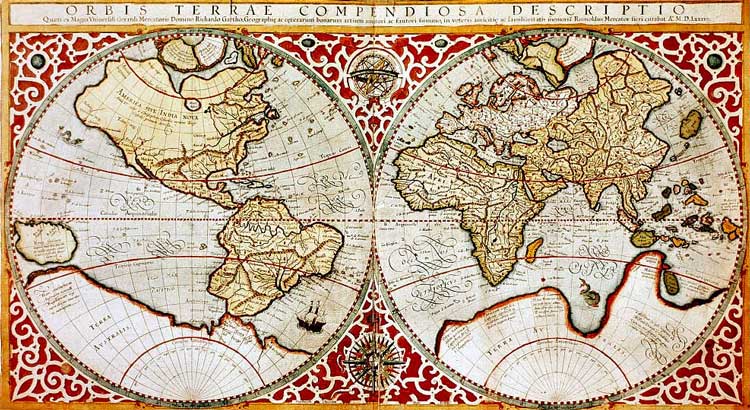 АТЛАС
Слово «атлас» 
введено 
Герардом Меркатором 
в XVI веке в честь
 мифического 
короля Ливии
 Атласа, якобы изготовившего небесный глобус.
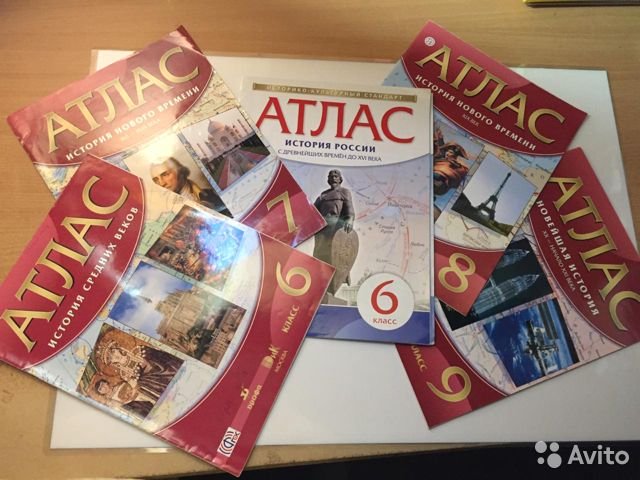 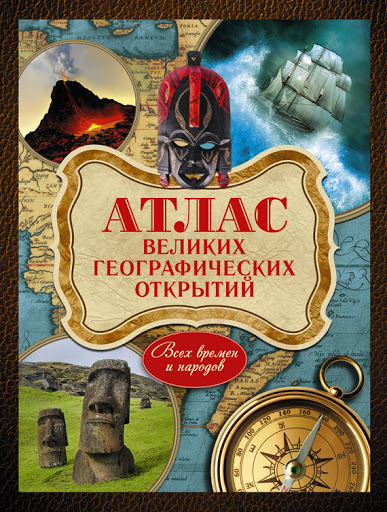 ГЛОБУС – МОДЕЛЬ ЗЕМЛИ
Глобус с латинского языка «globus» означает «шар». 
Глобусом называется шарообразная модель планеты или небесной сферы.
ГЛОБУС – МОДЕЛЬ ЗЕМЛИ
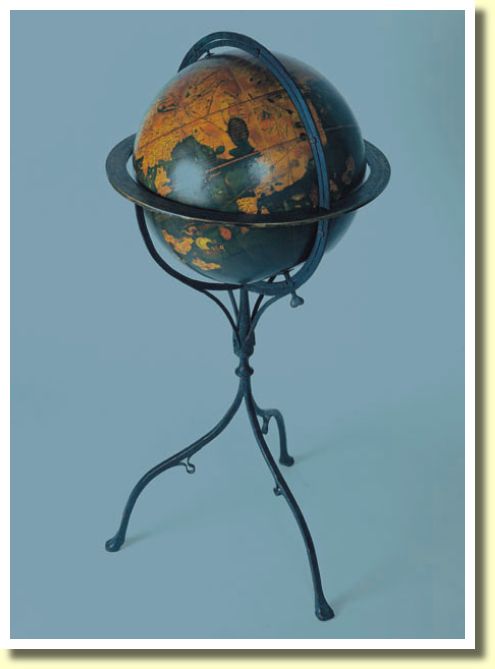 Первый глобус создал Мартин Бехайм в 1492г.
Немецкий ученый
Свою модель он назвал «земное яблоко» 
На нем не было Северной и Южной Америки 
Самый большой глобус d=10м вес 30т.
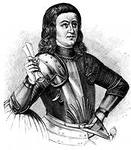 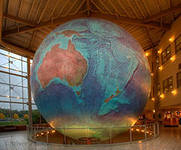 Один из первых глобусов был создан выдающимся  учёным  Абу Райханом Беруни. Диаметр  этого глобуса,  имевшего форму  полушария, равнялся 5 м
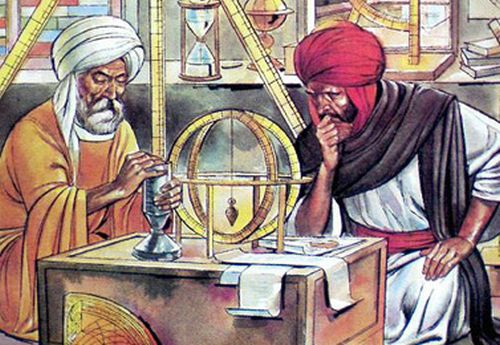 АБУ РАЙХАН БЕРУНИ
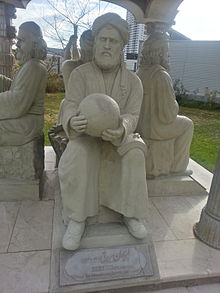 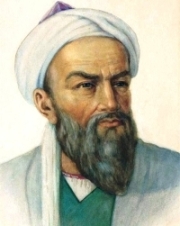 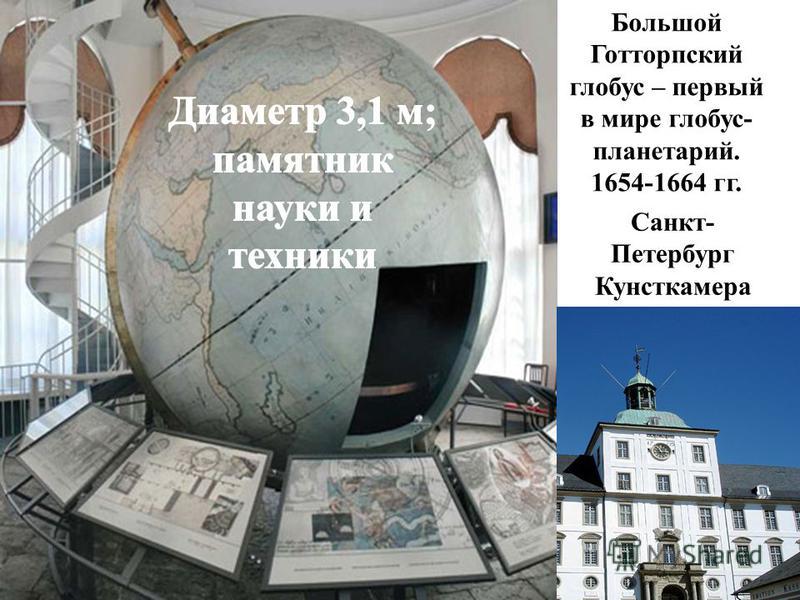 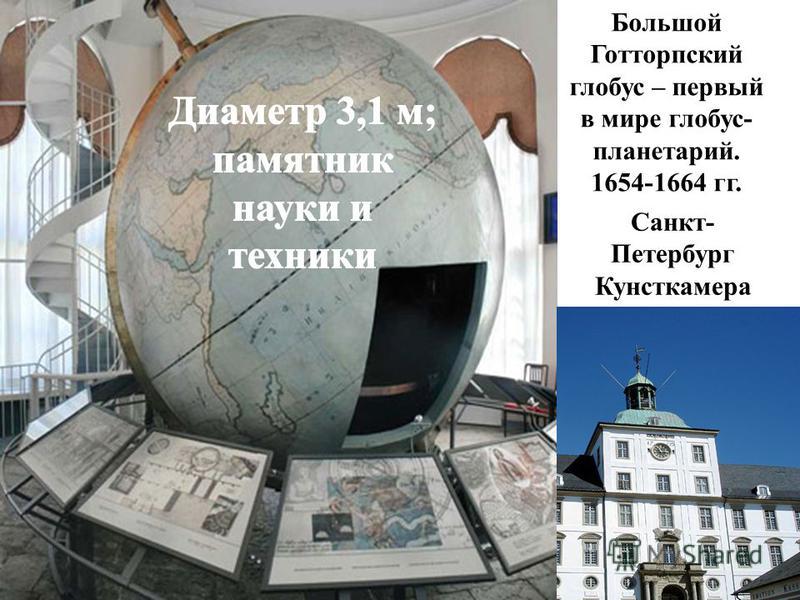 Большой глобус 
– первый в мире 
глобус – планетарий. 
1654-1664гг.   
Санкт – Петербург.
Он был создан как глобус — планетарий. Он был расписан снаружи — изображение земного глобуса, изнутри — звездное небо со всеми созвездиями. Глобус-планетарий вращался с помощью водяного колеса и гидравлического привода, совершая один оборот в сутки. Внутрь шара вела четырехугольная дверь.
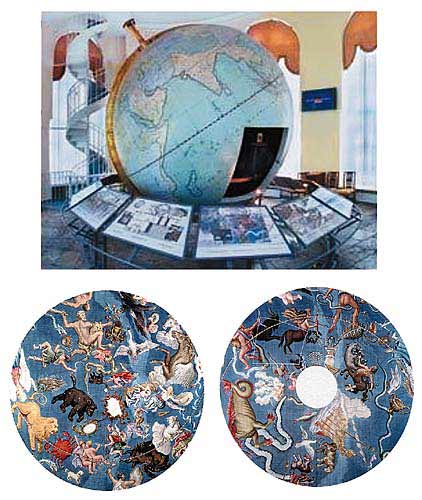 СОВРЕМЕННЫЕ КАРТЫ
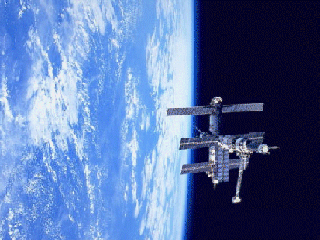 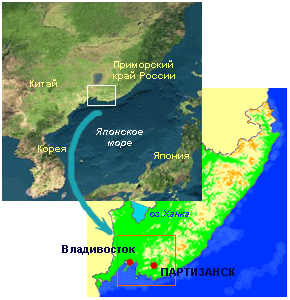 В наши дни на уроках истории и географии используются современные карты. Современными эти карты называются потому, что они изготовлены в соответствии с современными научными требованиями к созданию карт. И действительно, они совершенны по всем параметрам.
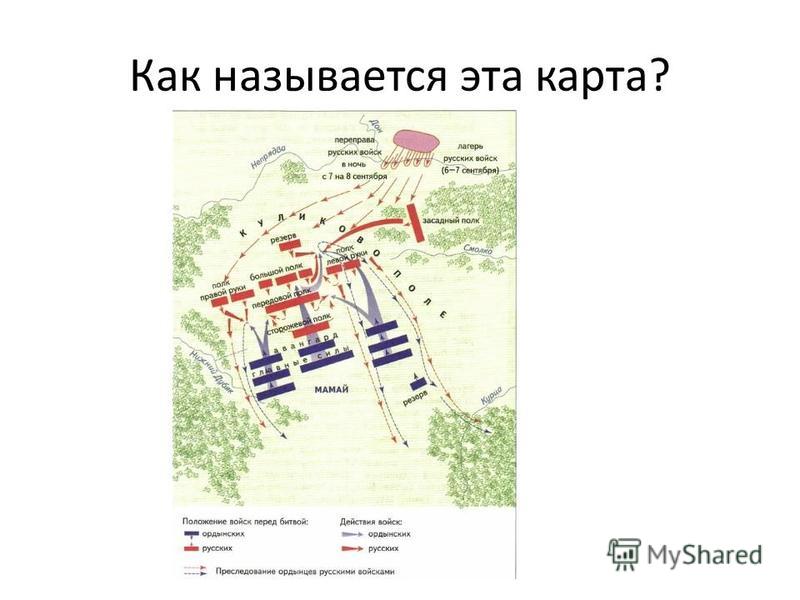 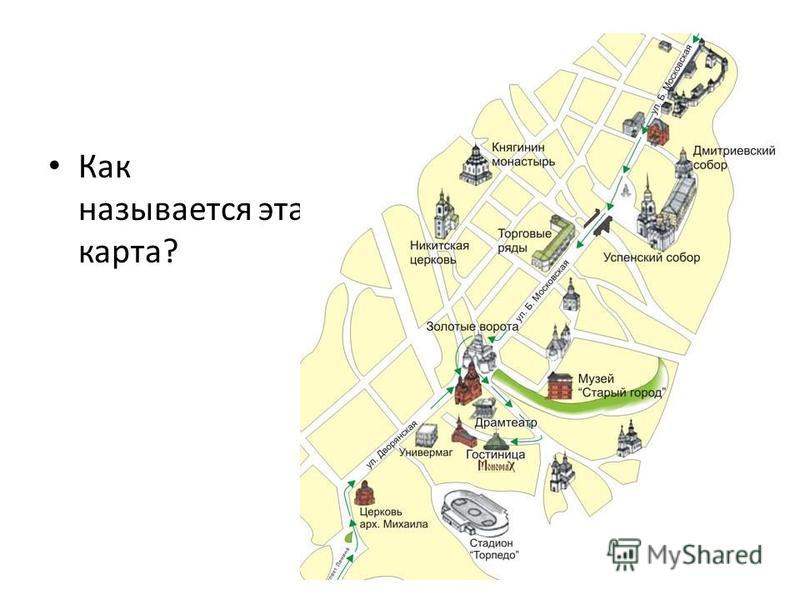 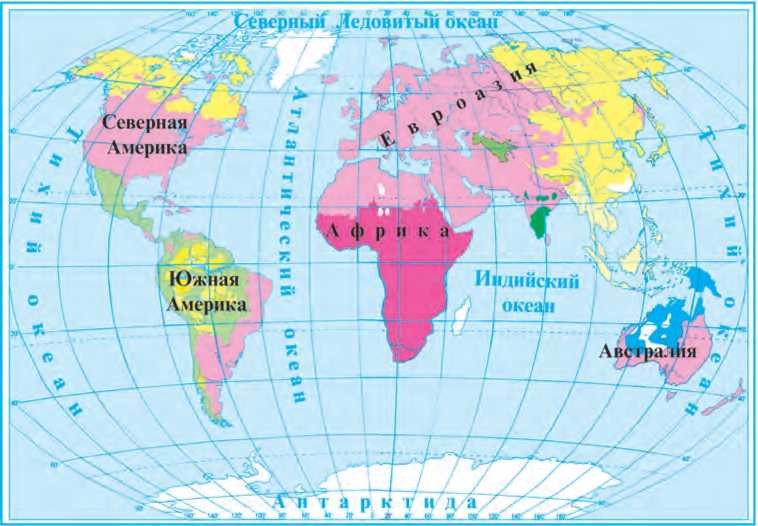 На уроках истории в основном используются «Политическая карта мира» и тематические карты (карты, отражающие то или иное историческое событие, карты того или иного государства в различные века, карты, отражающие политическое состояние мира в определенный исторический период), а также «Политико - административная карта Республики Узбекистан».
СОВРЕМЕННАЯ КАРТА
СОВРЕМЕННАЯ КАРТА
Политическая карта - это карта, отражающая сегодняшнее расположение государств мира                         по континентам. На политической карте бывают обозначены границы государств, их названия                       и столицы.
Политико-административная карта отображает составную часть государства (разделение на области, районы и их центры). Например, на политико-административной карте Узбекистана обозначены Республика Каракалпакстан и 12 областей, их центры, а также центры районов. Вместе с тем, обозначены границы нашего государства.
ВЫВОДЫ
ПОЯВИЛИСЬ КАРТЫ В ДРЕВНОСТИ
КАРТА ПОМОЩНИЦА ЧЕЛОВЕКА
КАРТЫ И ГЛОБУСЫ
СОЗДАНЫ АТЛАСЫ
УЧЕНЫЕ ВОСТОКА И ЗАПАДА
ЗАДАНИЕ
1
3
2
Прочитайте учебник
§ 7. 
Стр. 20 – 24.
Сравните карты и напишите отличия.
выпишите термины по параграфу.